Ion impact distributions onDS collimators in IP2
Michaela Schaumann
(some changes and presented by John Jowett)
ColUSM
12/04/2013
Motivation
Installation of collimators in the Dispersion Suppressor (DS) to both sides of ALICE (IP2) to intercept secondary beams from bound-free pair production (BFPP) and electromagnetic dissociation (EMD) .
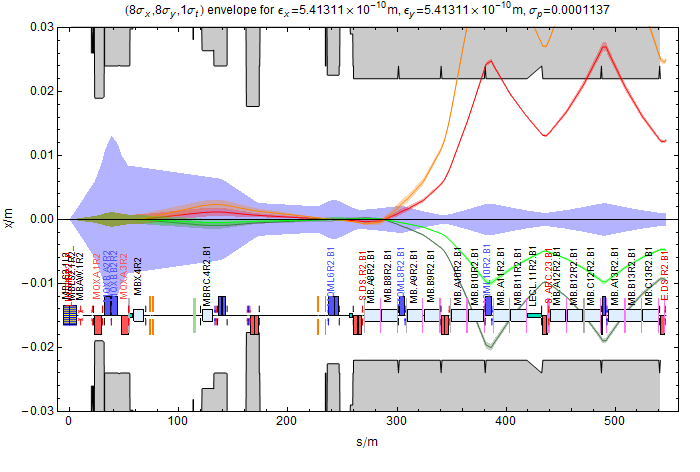 Main: 208-Pb-82+

BFPP1: 208-Pb-81+
BFPP2: 208-Pb-80+

EMD1: 207-Pb-82+
EMD2: 206-Pb-82+
The rigidity of each 
beam changed by
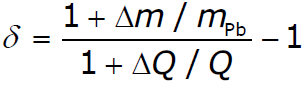 Interactive model:  \\cern.ch\dfs\Users\j\jowett\Public\DSCollimatorBFPP.cdf
2013/04/12
2
M. Schaumann, ColUSM
General Procedure
Modifying the layout to add DS collimator in IP2.

Generation of the luminosity source distribution at the IP.

Calculating the off-momentum transfer matrix from IP to start of collimator with MADX.

Tracking of source distribution to front jaw of collimator.

Conversion of MADX coordinates to desired coordinates for FLUKA.
2013/04/12
M. Schaumann, ColUSM
3
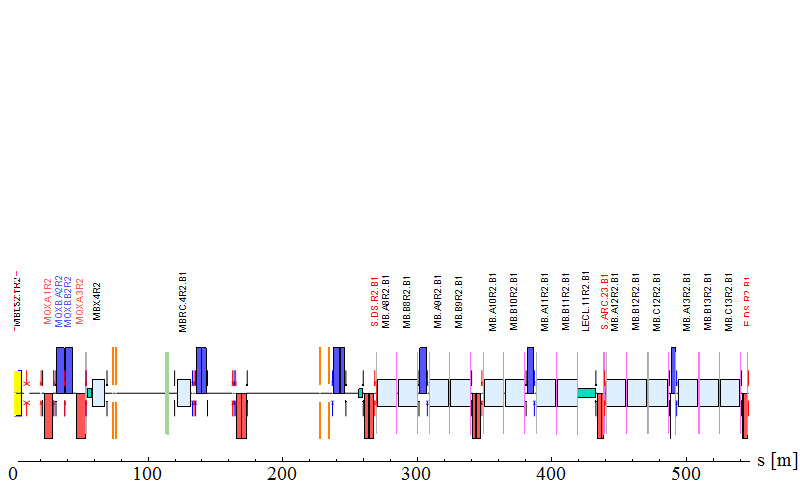 1.  Modified layout of DS around IR2
Magnet to be replaced MB.A10R2
Nominal Beam Line
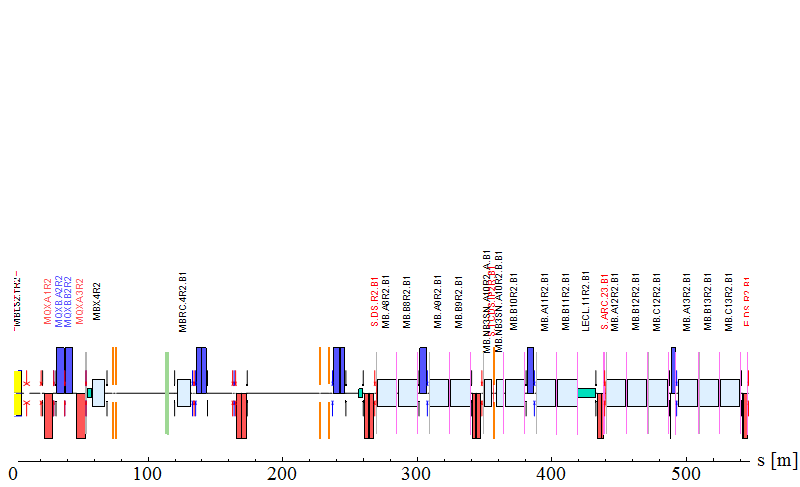 IP2
Modified Sequence
2013/04/12
M. Schaumann, ColUSM
4
2.  Generating distribution @ IP
R. Bruce et al., Beam losses from ultraperipheral nuclear collisions between 208Pb82+ ions in the Large Hadron Collider and their alleviation,  Phys. Rev. ST Accel. Beams 12, 071002 (2009)
Assume Gaussian Distribution of the main beam:
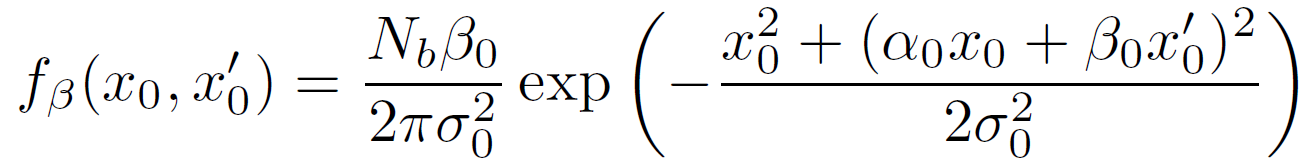 Distribution of collision point at the IP:
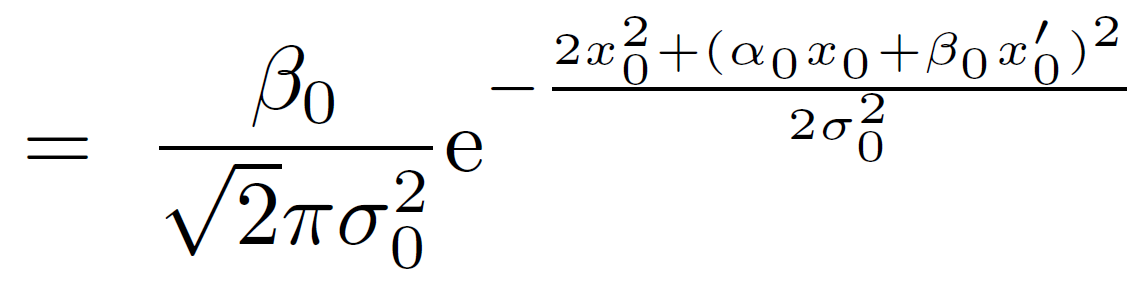 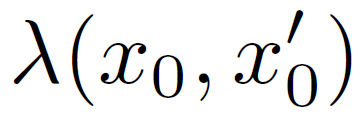 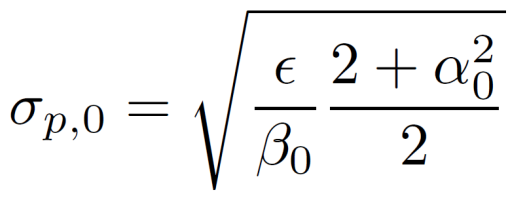 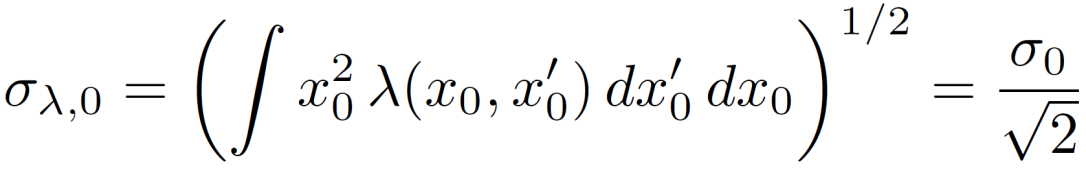 2013/04/12
M. Schaumann, ColUSM
5
2.  Generating distribution @ IP
M. Schaumann, ColUSM
6
2013/04/12
2.  Generating distribution @ IP
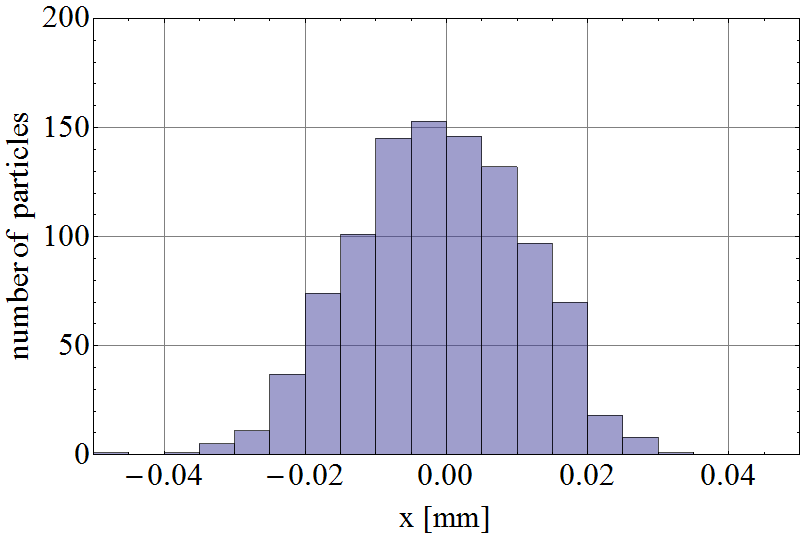 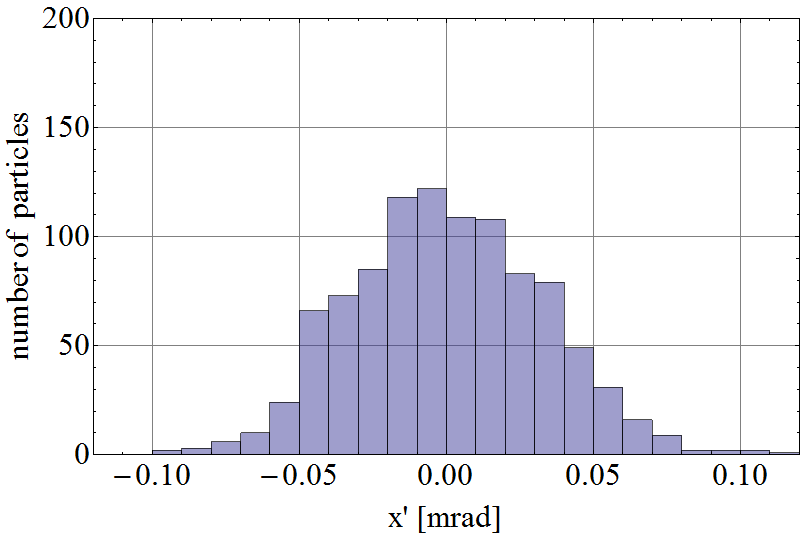 x
x’
Example 
coordinates 
of 1000 
particles at 
the IP
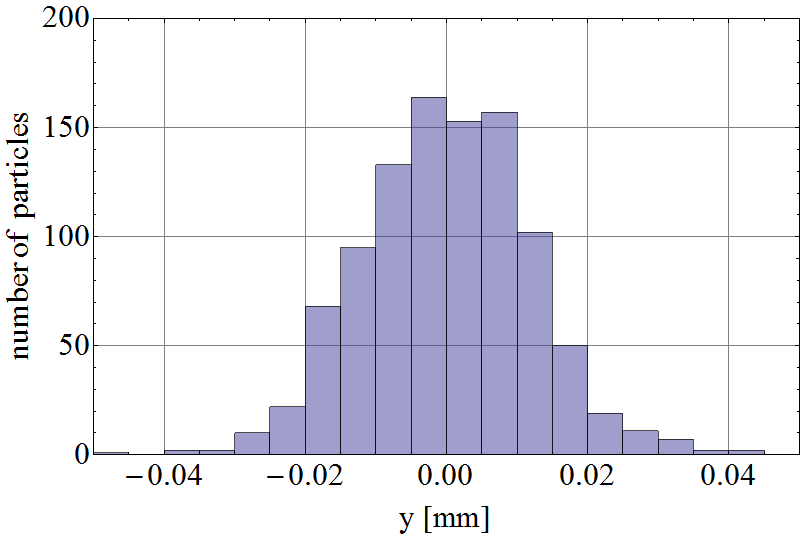 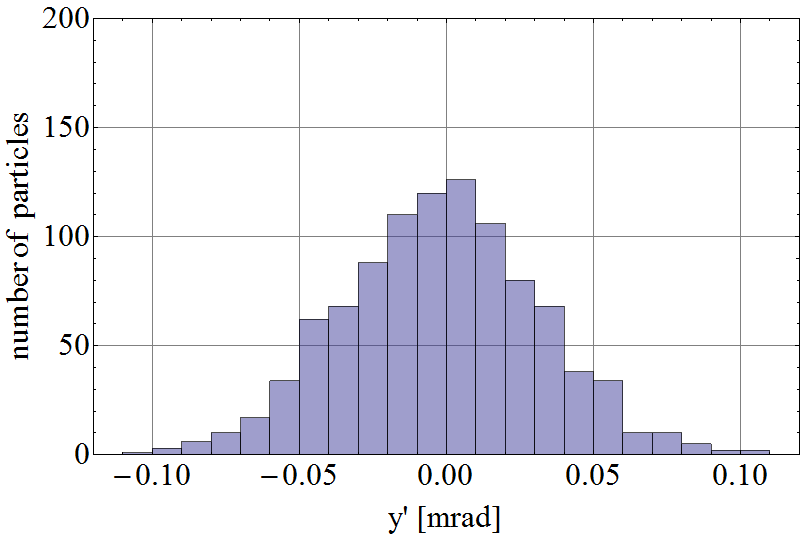 y
y’
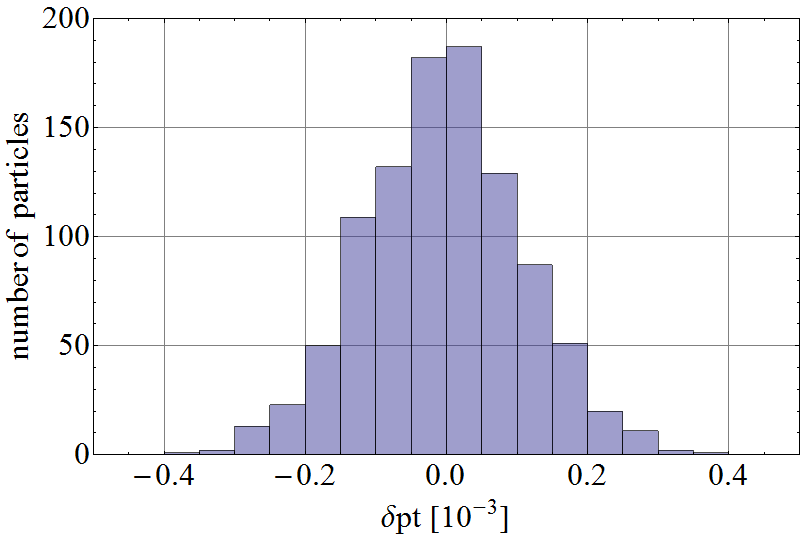 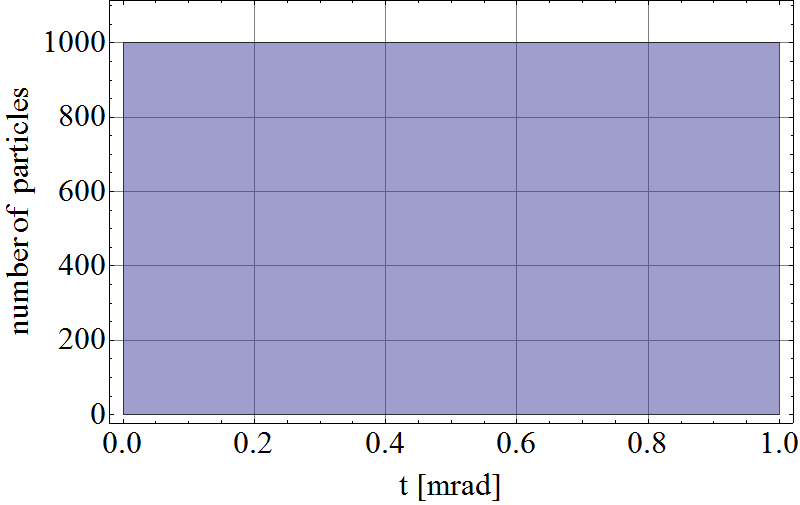 δpt
t
2013/04/12
M. Schaumann, ColUSM
7
3.  Transfer Matrix
2013/04/12
M. Schaumann, ColUSM
8
4.  Tracking
2013/04/12
M. Schaumann, ColUSM
9
4.  Tracking
Mean tracked Coordinates :
(0.0115, 0.00046 ,-0.000023, 2.04×10-7,0.0014 ,0.01234}
2013/04/12
M. Schaumann, ColUSM
10
5.  Conversion to FLUKA coordinates
Positions and angles on collimator
Energy in GeV
2013/04/12
11
M. Schaumann, ColUSM
Things  to be done…
Discuss how to proceed with FLUKA runs:	Initial model of simple jaw	
Calculations for B2 on left side of IP2.

Intercept other secondary beams from IP (EMD1, BFPP2, EMD2, …) as function of collimator gap (reduce losses in IR3 and elsewhere).

Other positions of the collimator?

Other optics cases
2013/04/12
M. Schaumann, ColUSM
12